InfoSup 2017 Antananarivo22 au 25 Août 2017
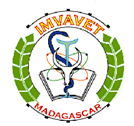 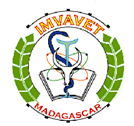 PLAN DE PRESENATION DE L’IMVAVET
Présentation  générale de l’IMVAVET
Activité 
Organisation 
Topologie du réseau 
Système d’adressage 
Nombre d’utilisateur par type.
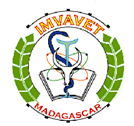 INSTITUT MALGACHES DES VACCINS             VETERINAIRES (IMVAVET)
Etablissement Public à caractère Industriel et Commercial (EPIC) crée en 1995 par décret portant le numéro 95-278 du 11-04-95 et rattaché au Ministère de l’Enseignement Supérieur et de la Recherche Scientifique (MESupReS) ;


Médaille d’Or pour l’Excellence dans la Pratique des Affaires (FEBP Genève – SUISSE), 2004 et 2006.
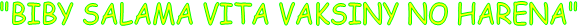 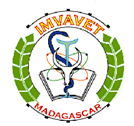 ACTIVITE DE L’IMVAVET
Recherche et production des produits biologiques, en particulier des vaccins vétérinaires dont onze (11) ont reçu l’Autorisation de Mise sur le Marché National ou AMM Nat. Ces vaccins sont déposés à l’OMAPI.
Gamme pour ruminant et équine: BICHAR® – BICHARCOLI® - BESOROVAX® - CAPRICHAR® 
Gamme porcine: PNEUMOPORC® – RAMJIVAX® - SOVAXTESCHEN®
Gamme aviaire: AVICHOL® - PESTAVIA® - VARAVIA®
Gamme canine: LYORAB®
Remarque: L’IMVAVET produit aussi le vaccin I2, qui est un nouveau vaccin dans la gamme aviaire, pour les zones enclavées qui ne disposent pas dispositif de conservation de vaccins conventionnel.
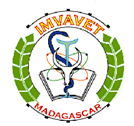 ORGANISATION GENERALE                   DE  L’IMVAVET
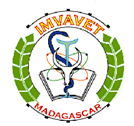 SCHEMA LOGIQUE
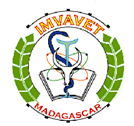 PLAGE D’ADRESSE  IP et                   CONNEXION
Adresse IPV4
Plage  IP: 192.168.1.0 
Sous réseau : 255.255.255.0 /24

La connexion est assurée par une liaison FIBRE OPTIQUE via iRenala.
Le parc informatique est protégé par une alimentation secourue (groupe électrogène 50KVA) et ondulée (onduleur 30KVA)
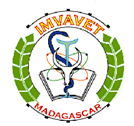 UTILISATEURS ET PARC INFORMATIQUE
Chercheurs enseignants : 10
Technicien : 01
Personnel administratif et technique : 52
Serveurs :  02 serveurs Active directory: serveur d’application /base de données sauvegarde.
Serveur proxy (Pfsense).
Outils de supervision LAN: the Dude 
Outils  d’inventaire : OCS Inventory

Au total nous avons 23 ordinateurs, le taux d’utilisation est à 80%/jour ouvrable.

Tous nos ordinateurs sont connectés à internet.
Je vous remercie pour votre aimable attention
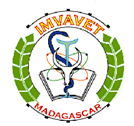